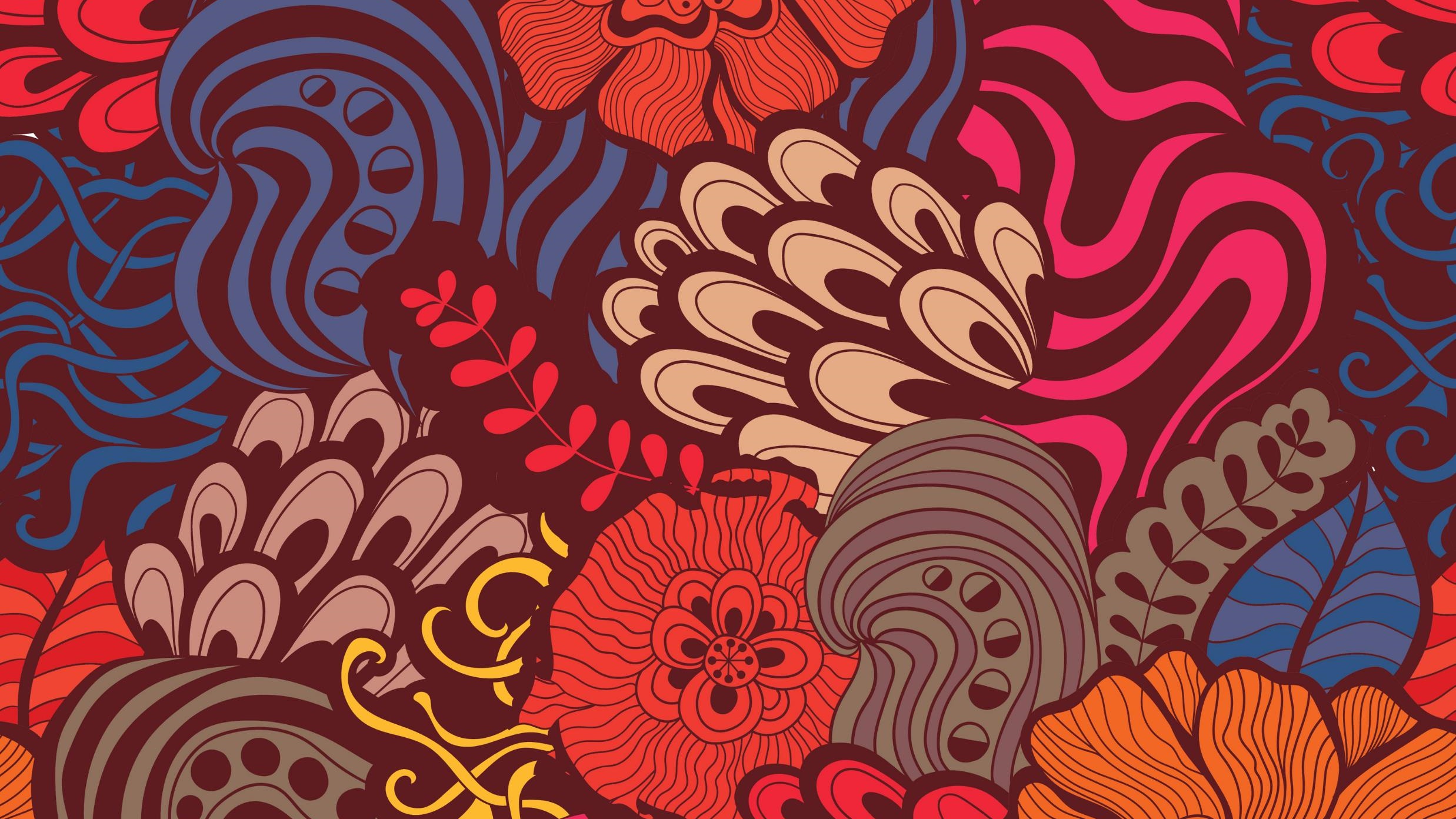 Shining Light on Special Populations
Professional Service Group
NIATx 2021
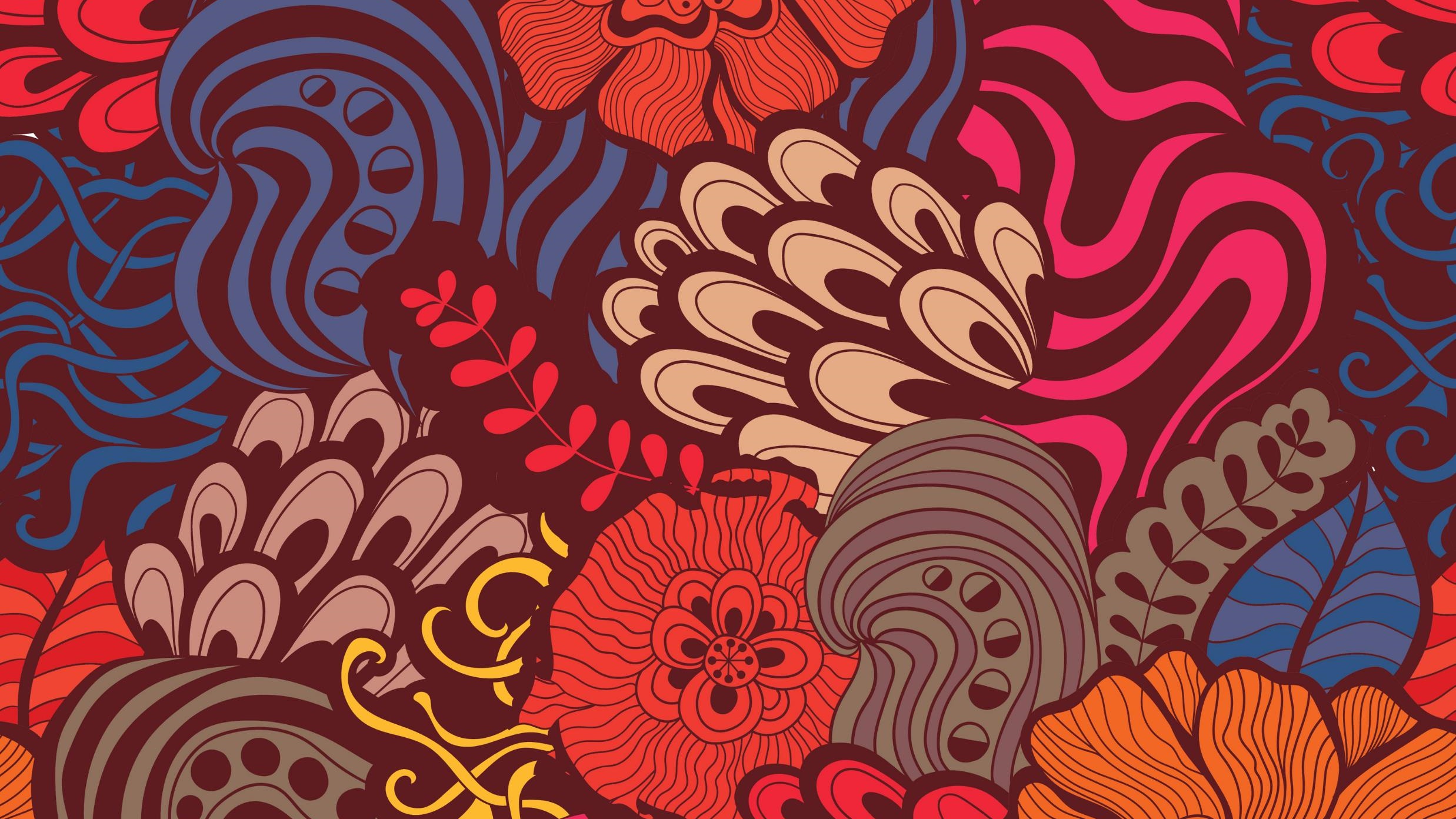 Aim:Provide care coordinators with resources and knowledge for special population in order to improve quality of services for Consumers.
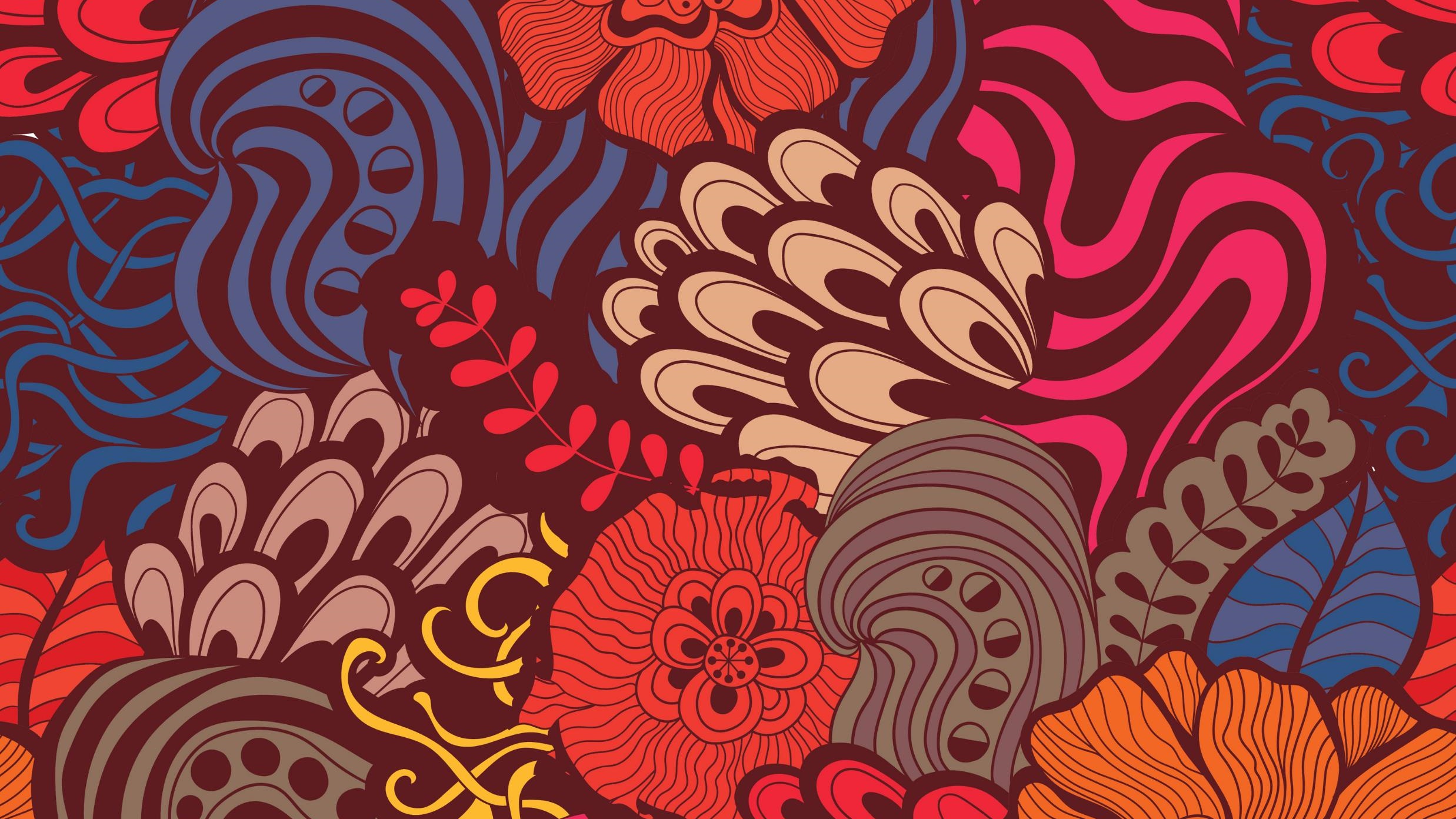 Change:Increase care coordinator knowledge so they feel more confident providing care to consumers.
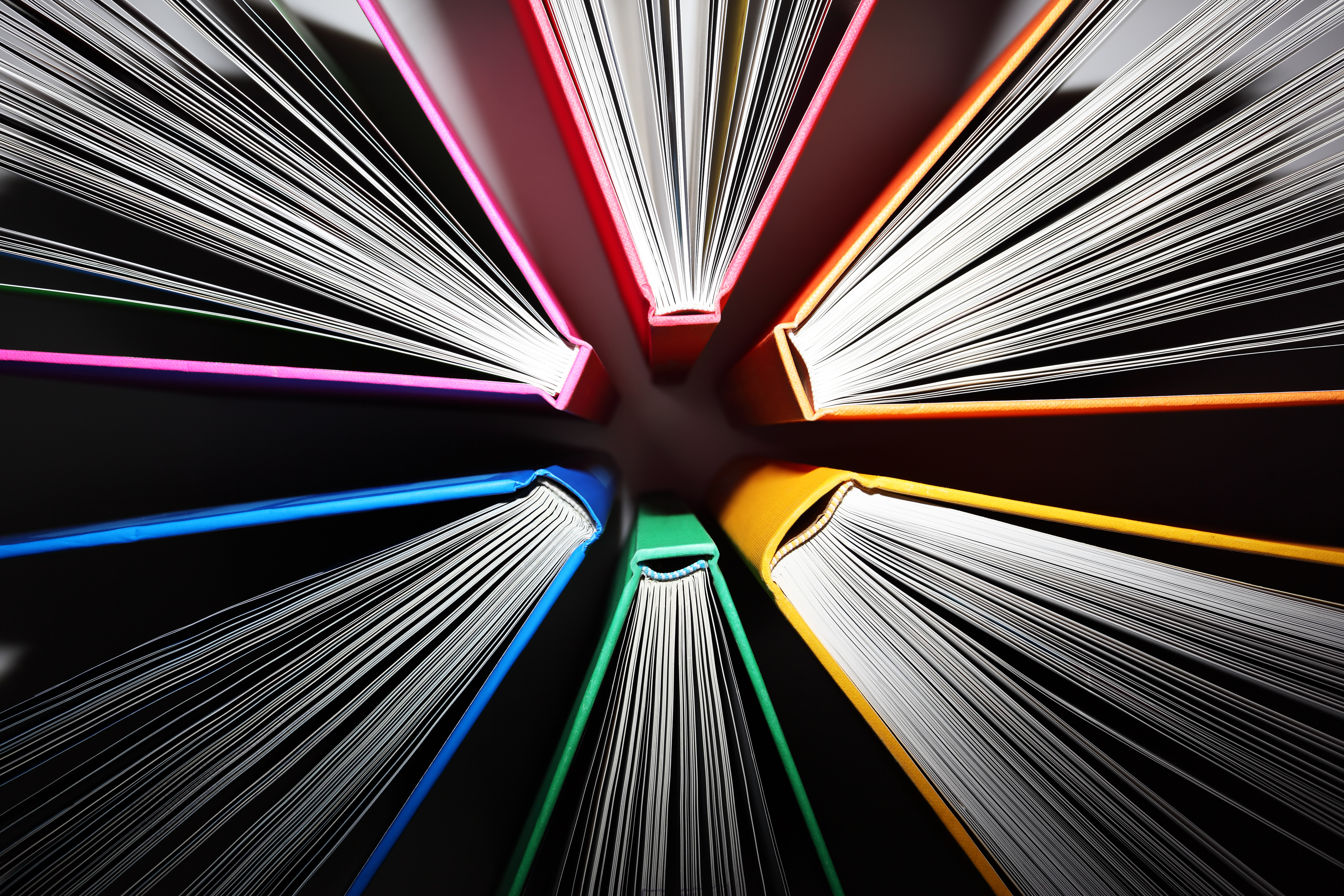 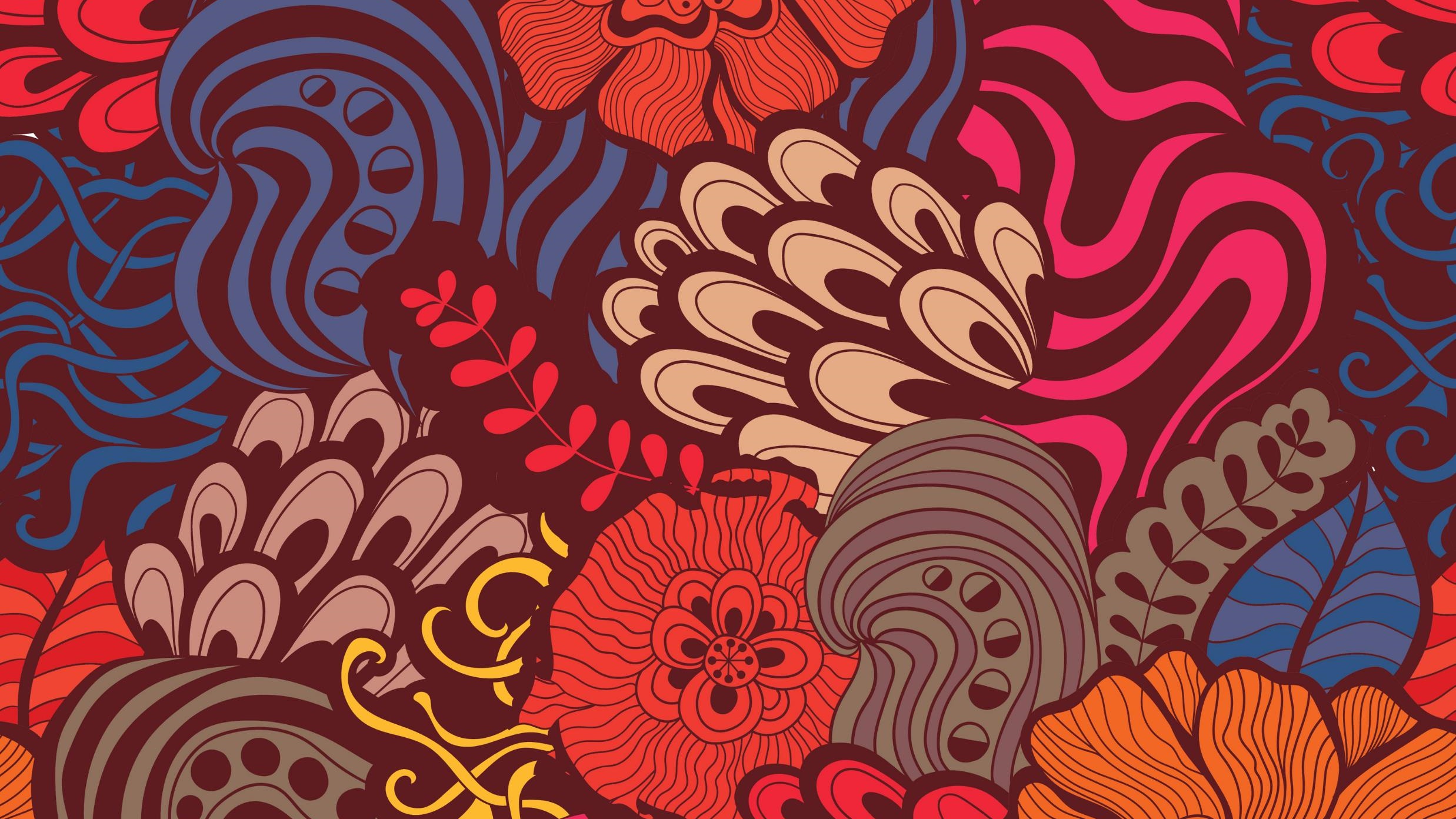 Results:Compared to the beginning of the summer series how confident do you feel providing services to the Special Populations?
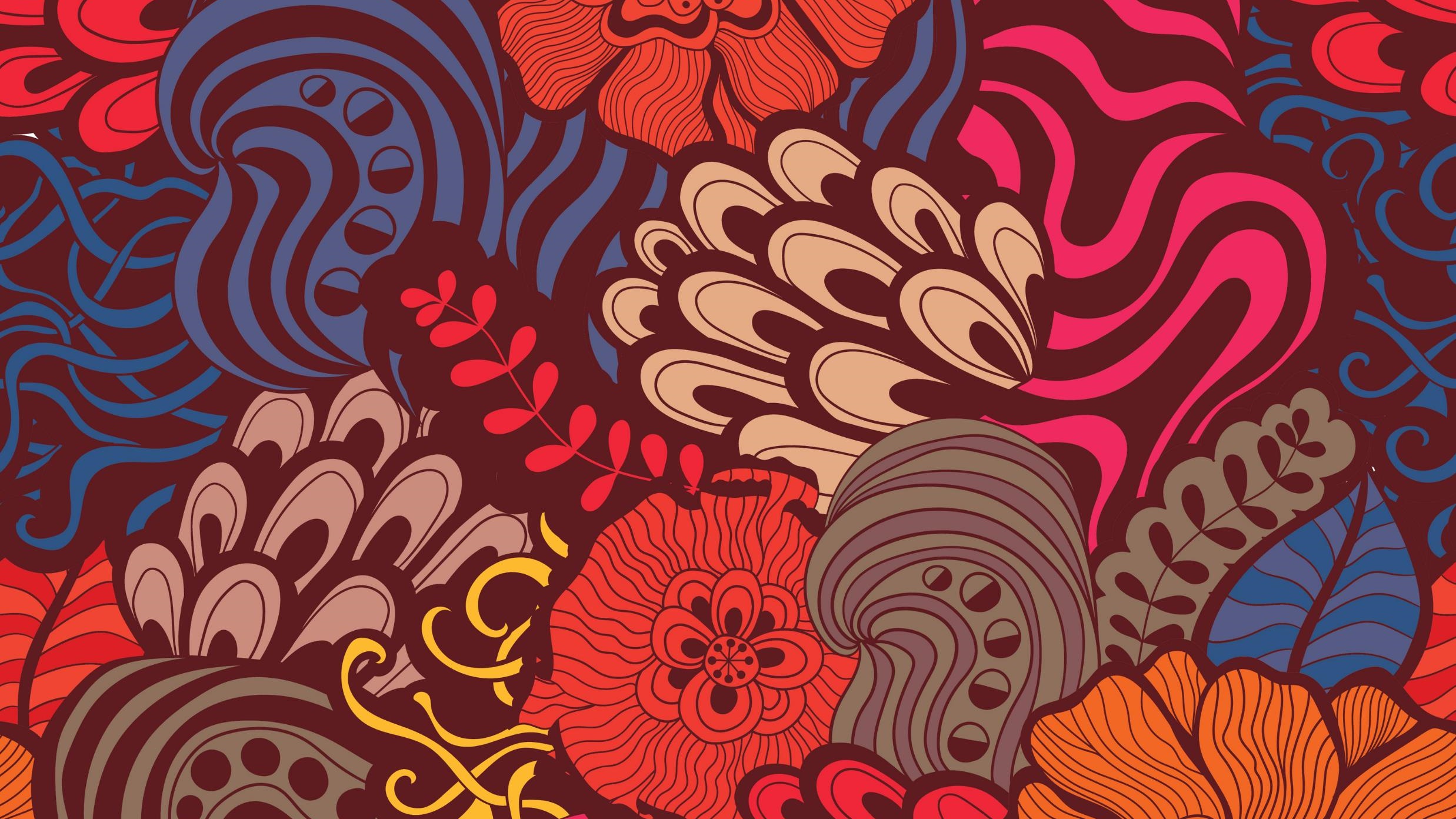 Impact: Our survey shows care coordinators reported feeling more confident with providing services to their Consumers.
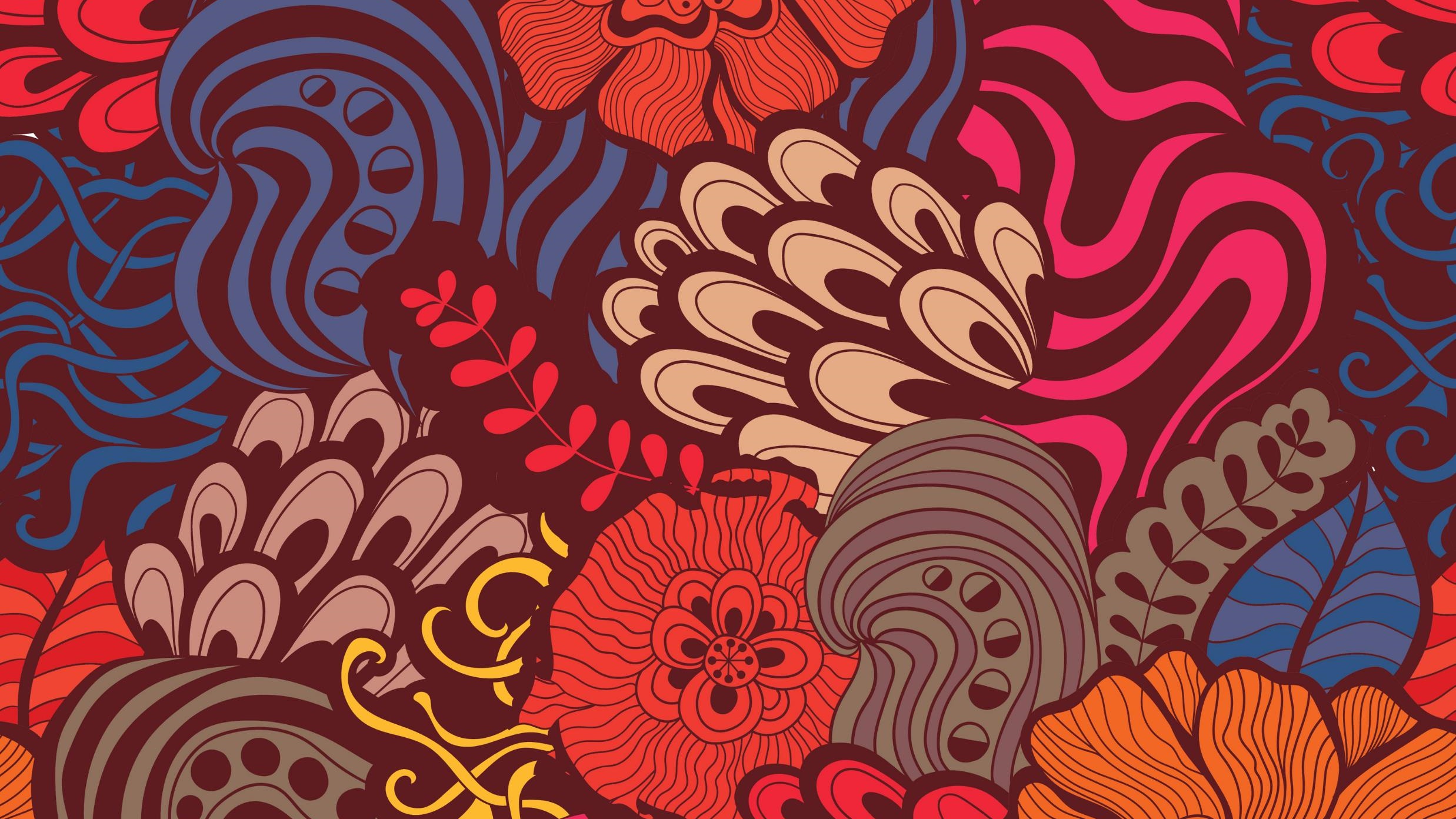 Next Steps:Continue monthly trainings  to provide knowledge and resources for special populations and other requested topics in order to increase care coordinator knowledge.